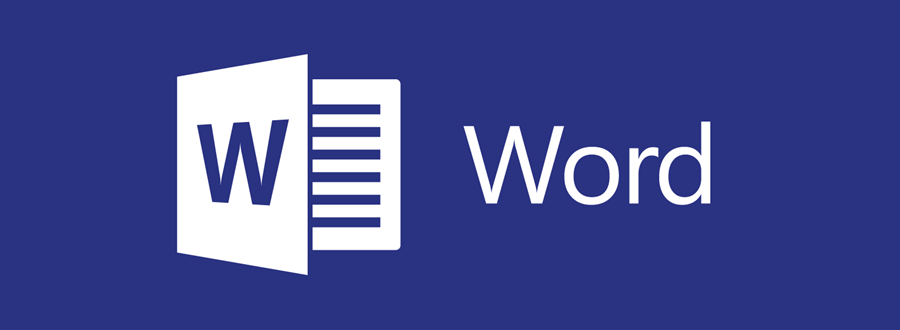 How to use Word for writing thesis and Powerpoint for presentation
Speaker : 怡君
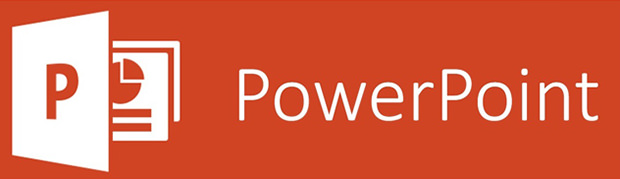 Date : 2021.8.9
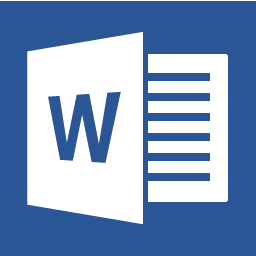 顯示尺標單位為公分
檔案選項進階調整「顯示度量單位」將「顯示字元寬度單位」的選項取消
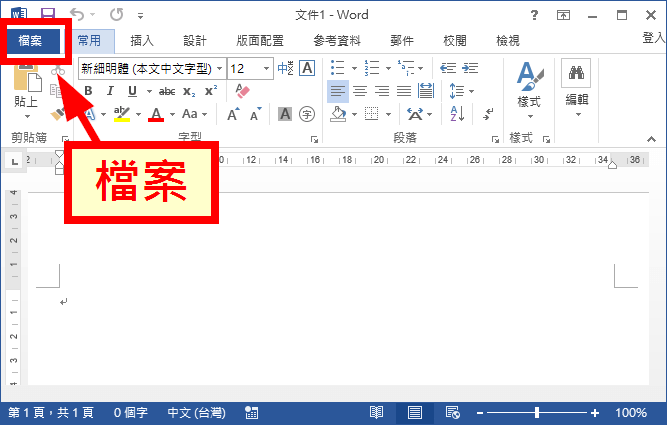 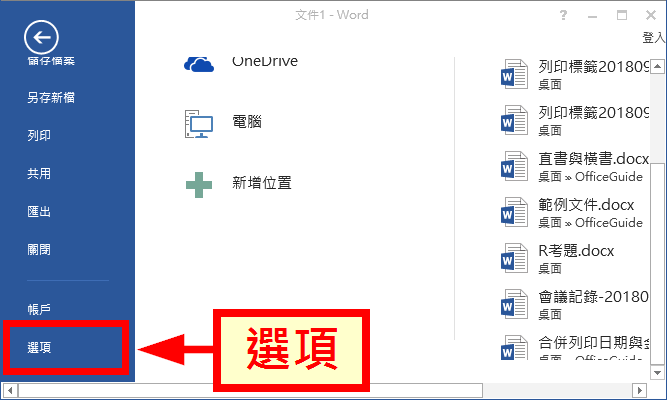 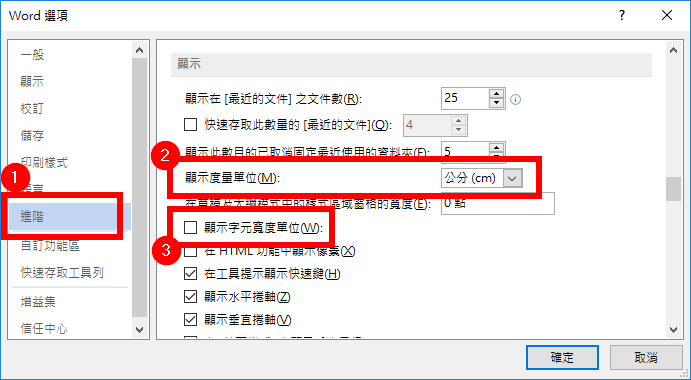 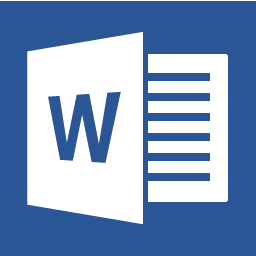 建立階層
建立階層目的:
統一更改
一致格式
方便建立目錄
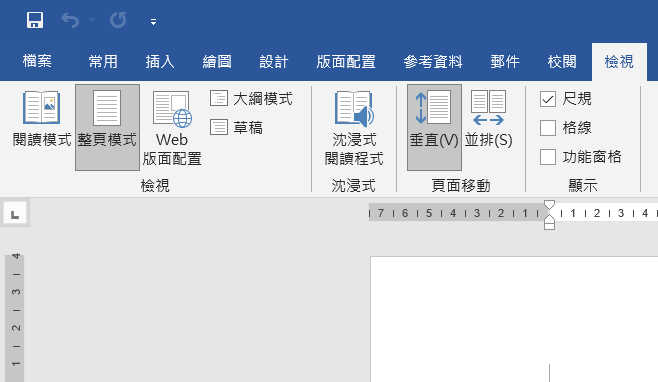 檢視
大綱模式
1
2
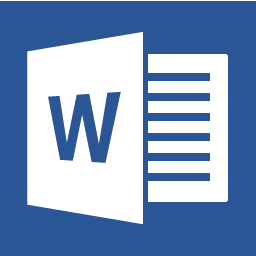 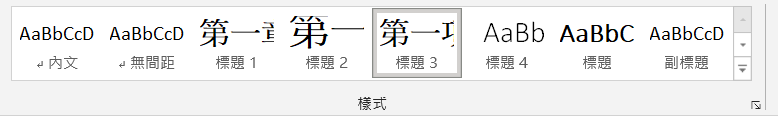 建立階層
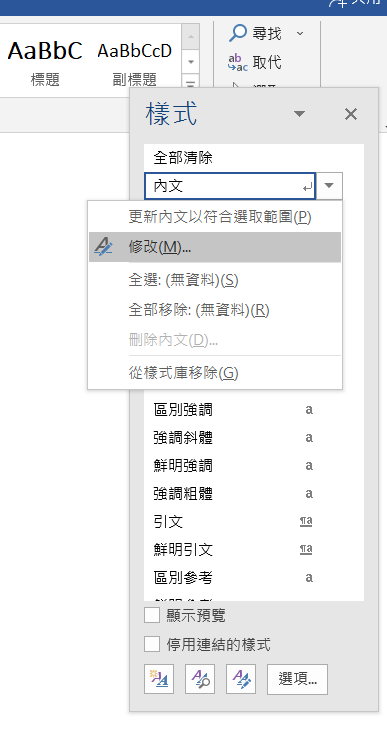 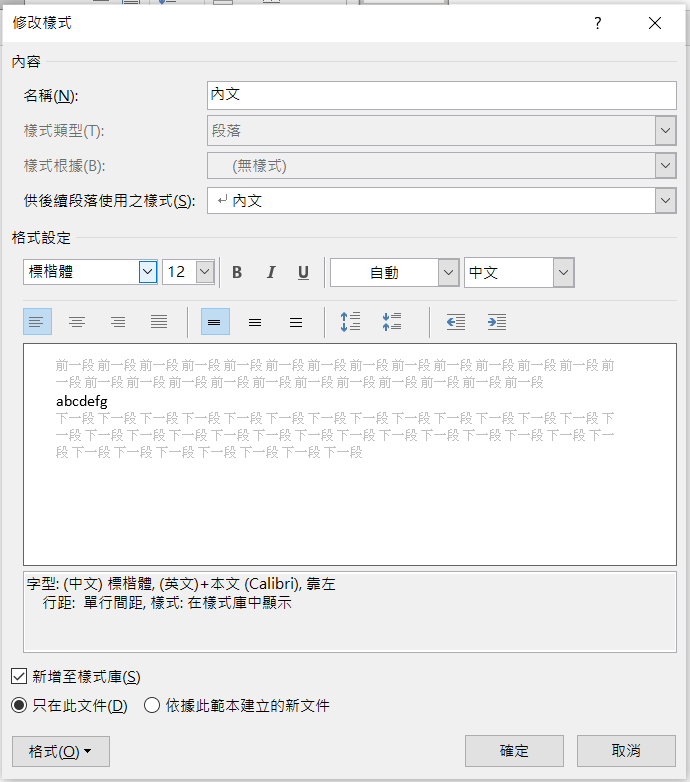 從內文開始更改
論文格式
1
2
中文字型 : 標楷體
英文字型 :  Times New Roman
內文字體大小 : 12
行距 : 1.5倍行高
英文段落第一行 : 空6個字母
對齊方式 : 左右對齊
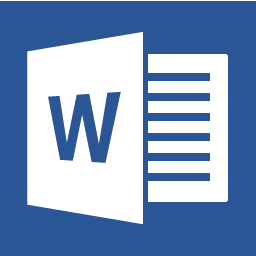 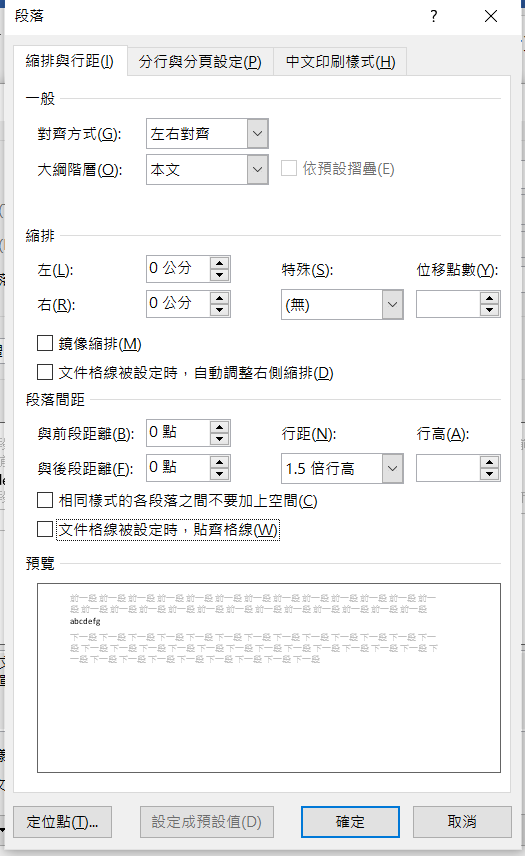 建立階層
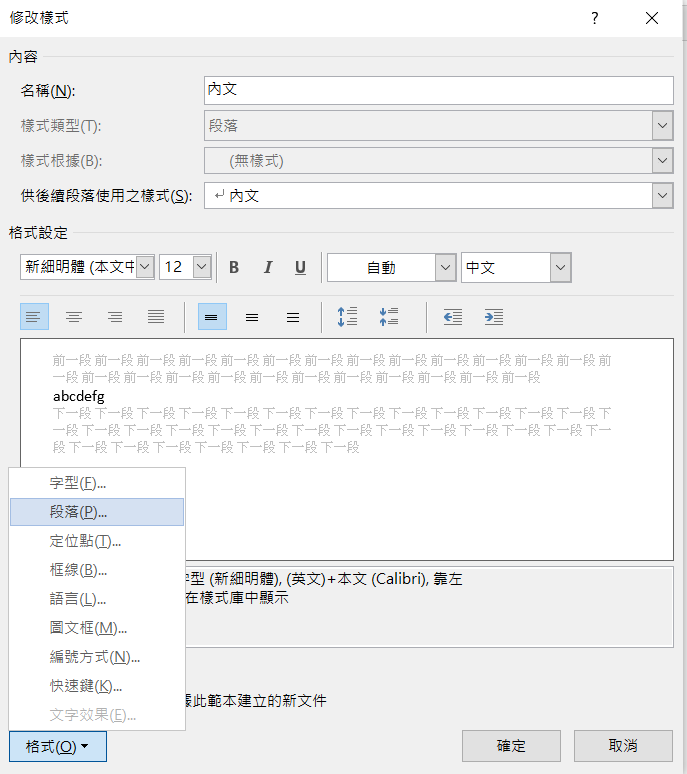 格式
段落
論文格式
1
2
中文字型 : 標楷體
英文字型 :  Times New Roman
內文字體大小 : 12
行距 : 1.5倍行高
對齊方式 : 左右對齊
英文段落第一行 : 空6個字母
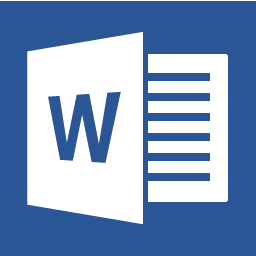 建立階層
移動上標
複製格式
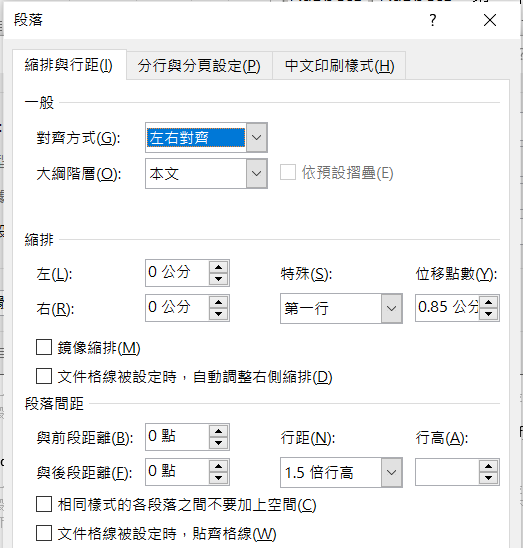 選取下一段落
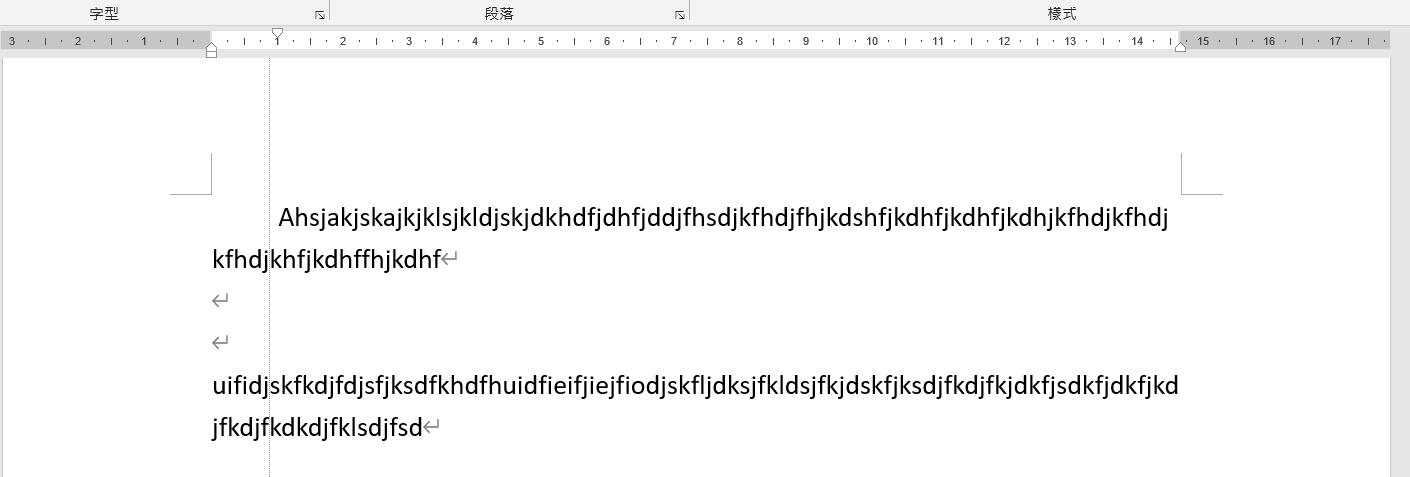 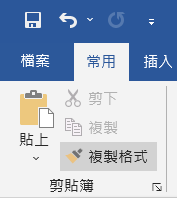 論文格式
1
2
3
中文字型 : 標楷體
英文字型 :  Times New Roman
內文字體大小 : 12
行距 : 1.5倍行高
對齊方式 : 左右對齊
英文段落第一行 : 空6個字母
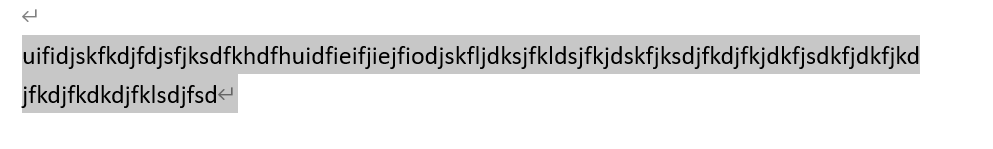 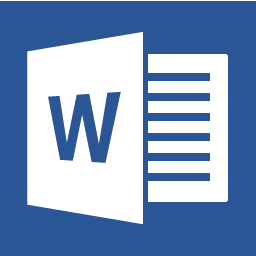 每一章都從新頁開始
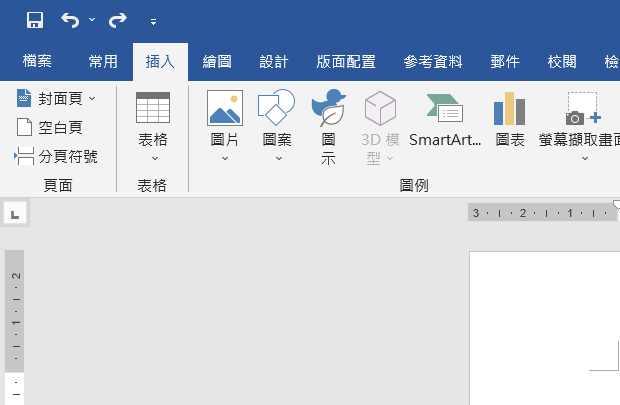 插入分頁符號
Ctrl + Enter
插入
分頁符號
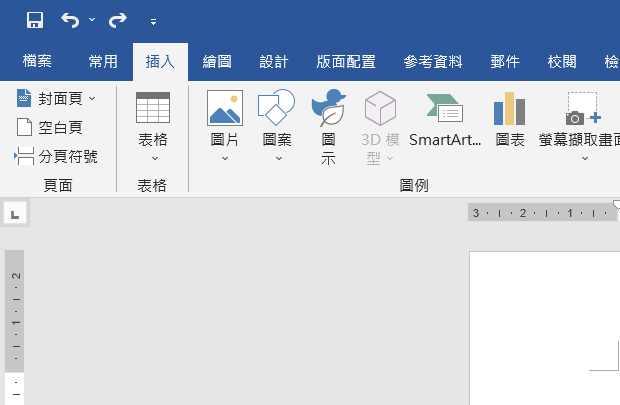 分頁符號好處:
不管前面如何變動，分頁符號以下的東西永遠在新的一頁
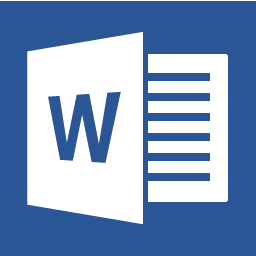 建立特殊符號快捷鍵
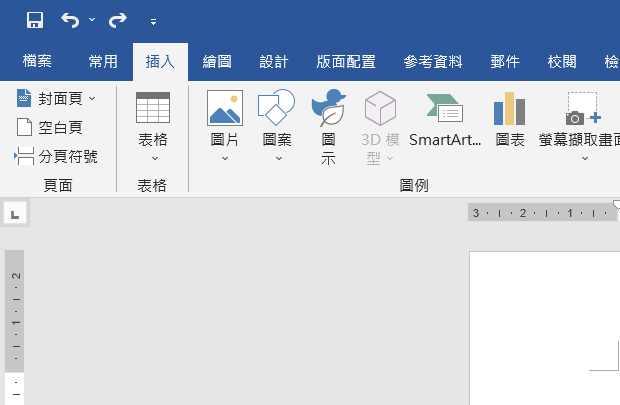 Times New Roman
℃ : 字母符號
 µ  :  拉丁文-1補充
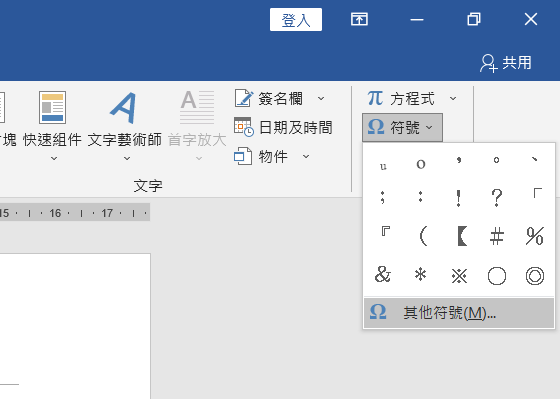 插入
其他符號
設定字型
選定符號
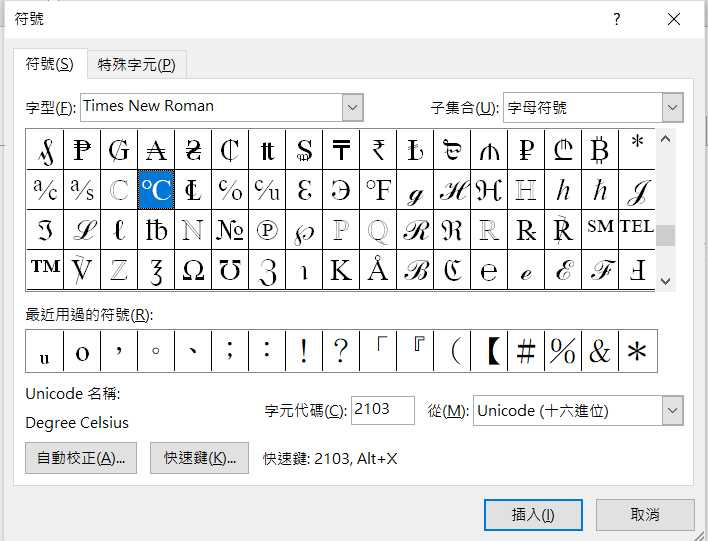 1
2
3
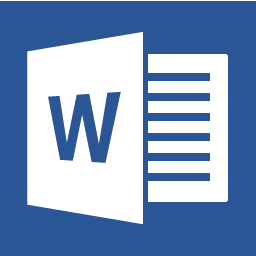 建立特殊符號快捷鍵
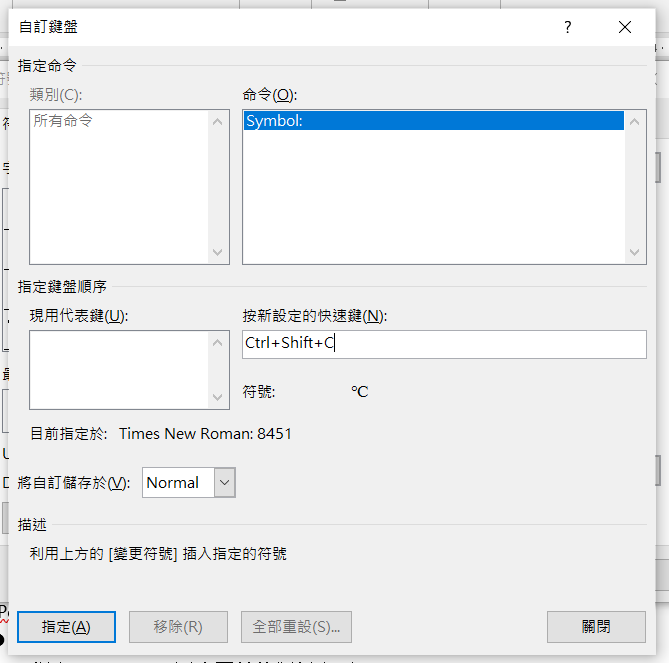 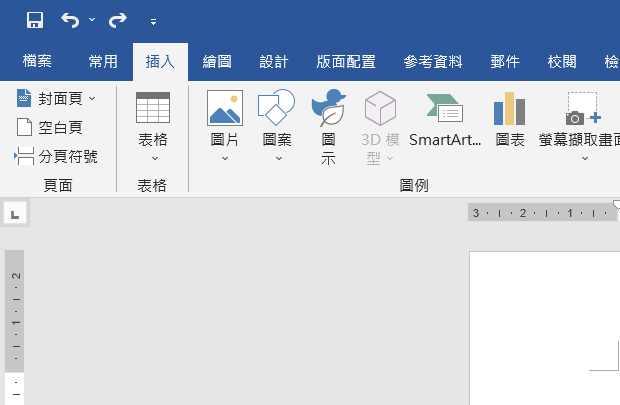 Times New Roman
℃ : 字母符號
 µ  :  拉丁文-1補充
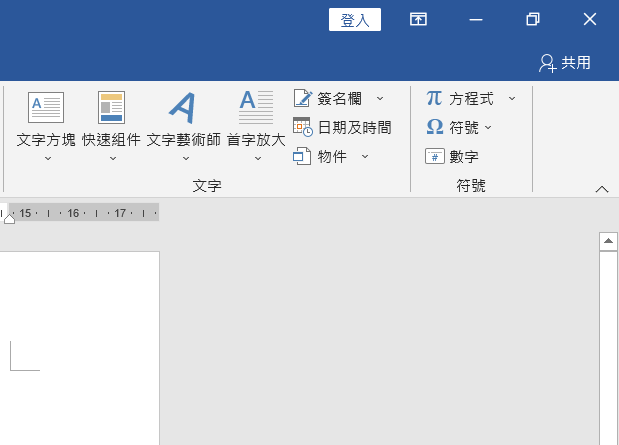 設定快捷鍵
插入
符號
設定字型
選定符號
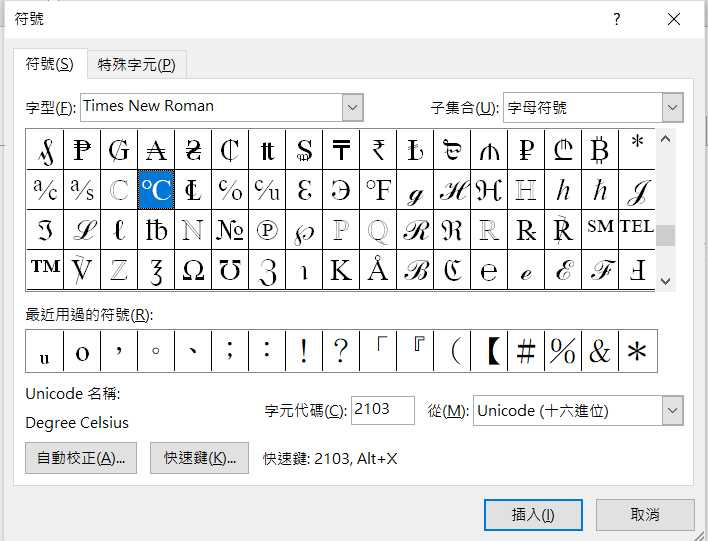 1
1
2
2
3
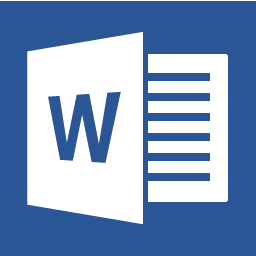 建立表格
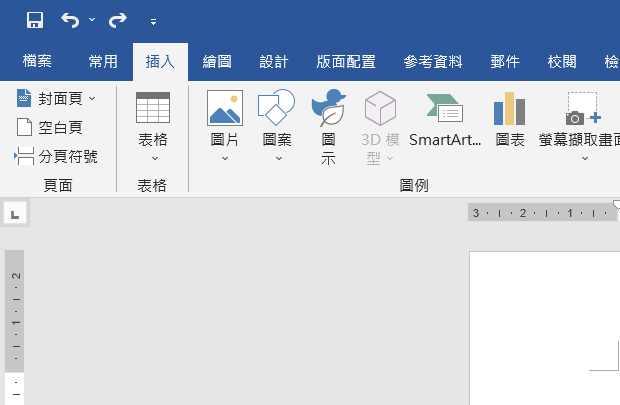 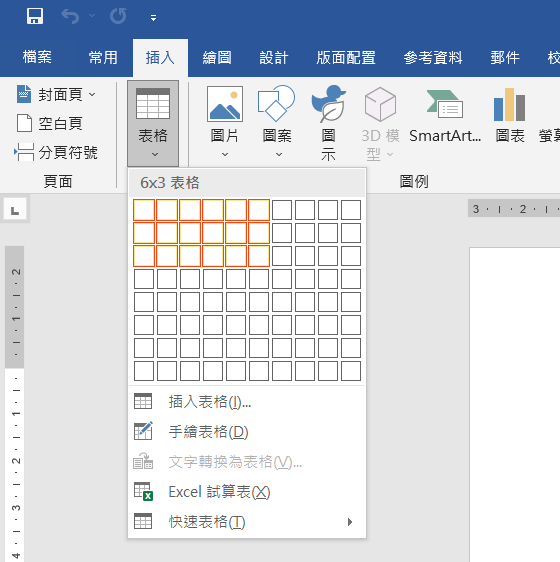 插入
表格
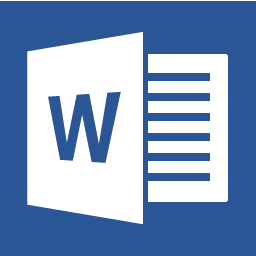 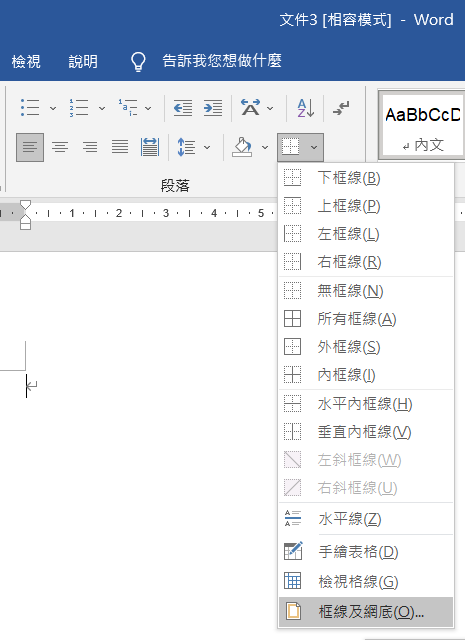 建立表格
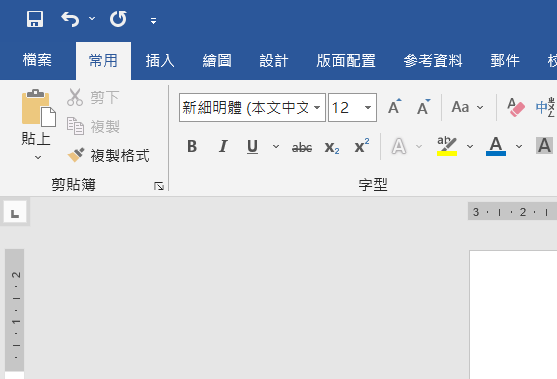 更改樣式
選取表格
設計
常用
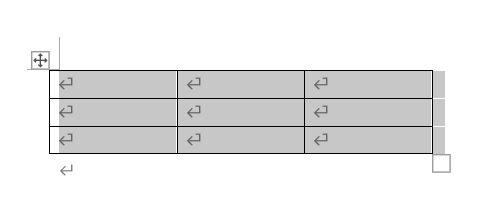 1
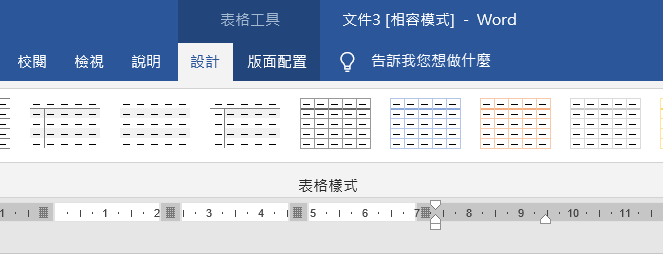 2
1
2
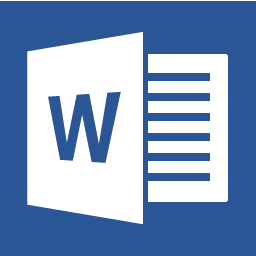 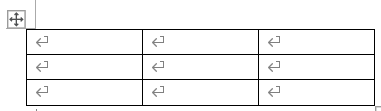 建立表格
更改樣式
點選欲更改的框線
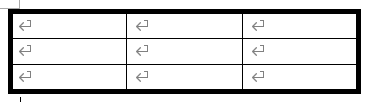 更改樣式
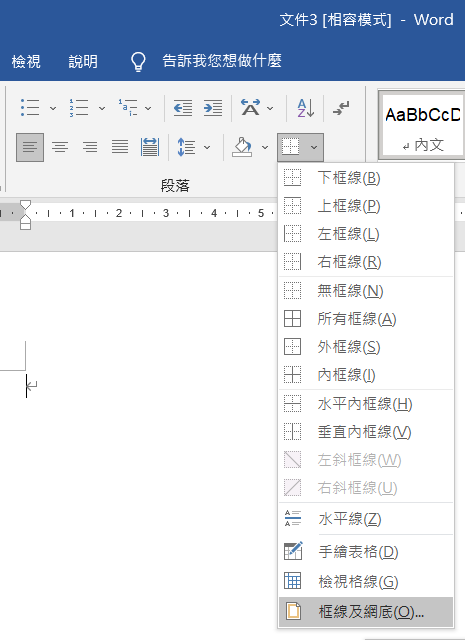 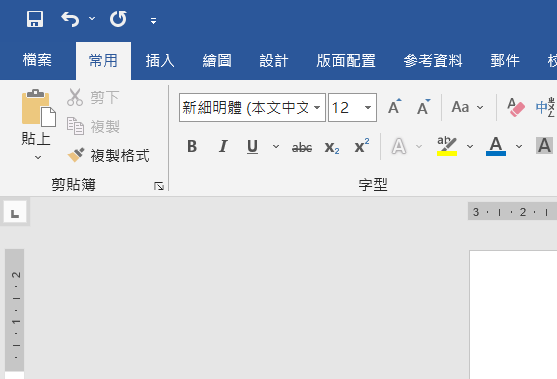 常用
框線及網底
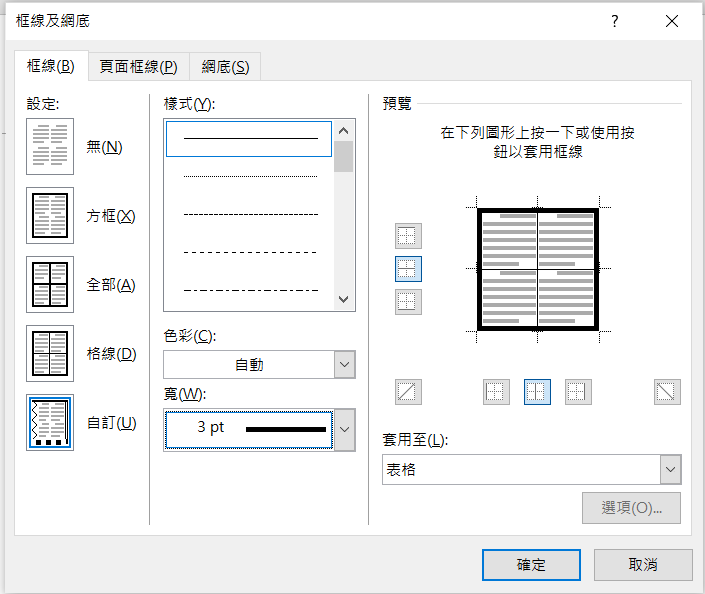 1
2
3
4
5
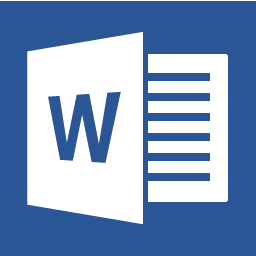 版面配置
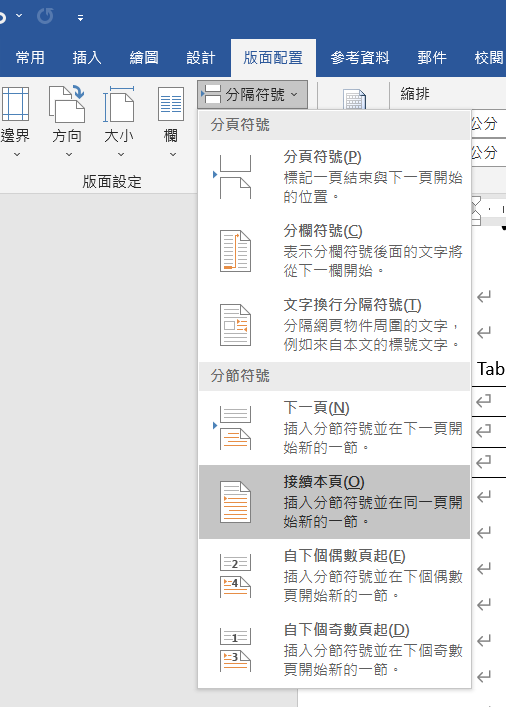 版面配置
接續本頁
分隔符號
分隔(節)符號 :
版面配置分隔符號接續本頁
可使符號之後使用不同的格式設定
1
2
3
ex: 直向/橫向、頁碼設定
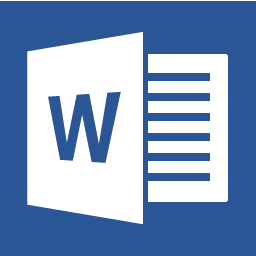 頁碼
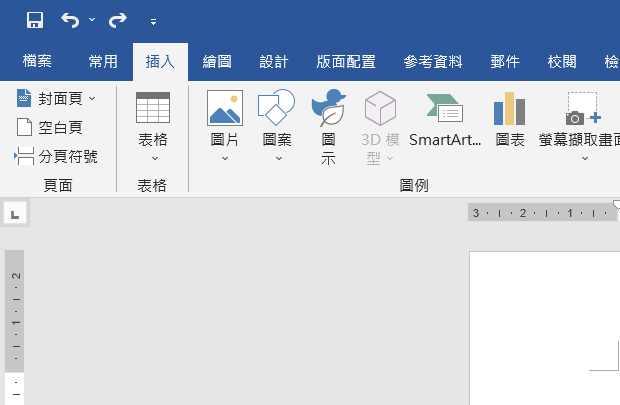 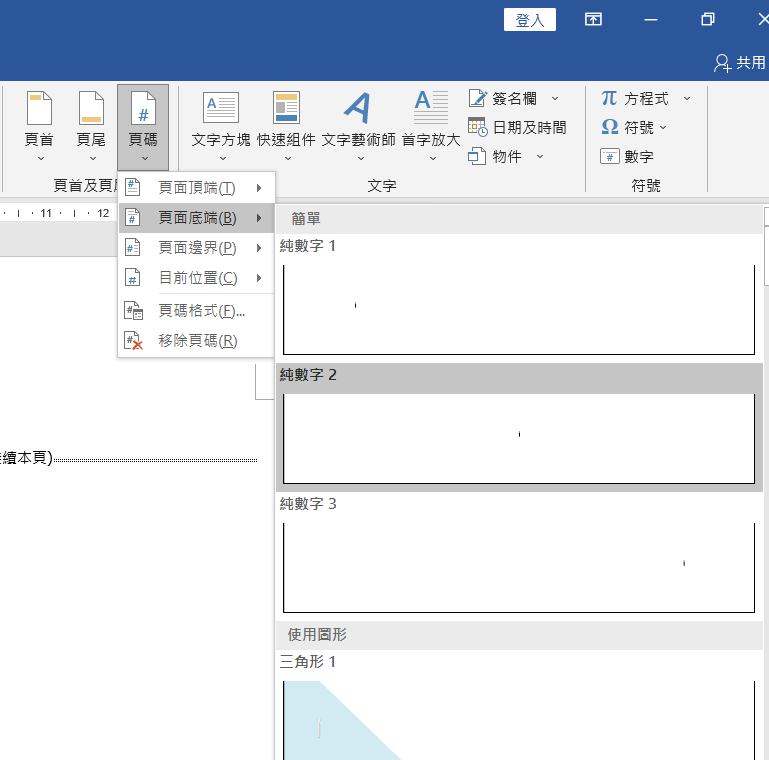 數字在中間
頁碼底端
頁碼
插入
1
2
3
4
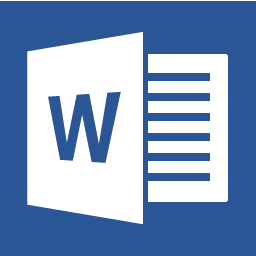 封面無頁碼
目錄/摘要 : 羅馬數字
內文 : 阿拉伯數字
頁碼
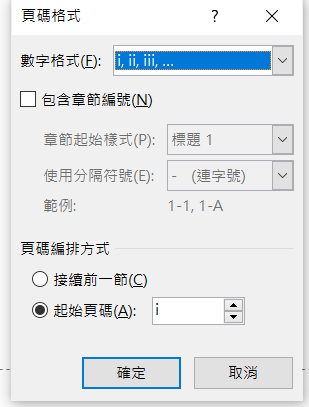 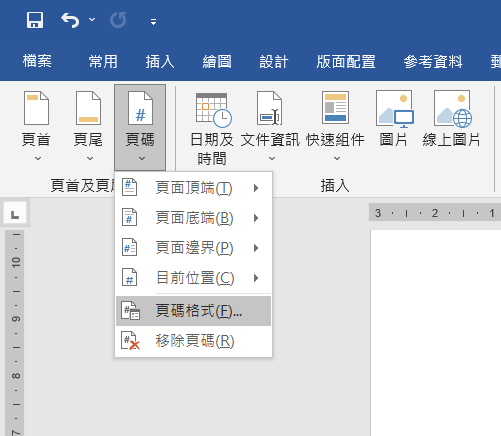 目錄/摘要
頁碼
頁碼格式
內文
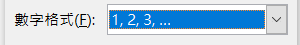 1
2
3
4
更改數字格式要記得先分節
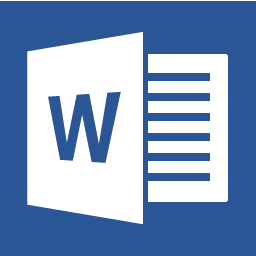 取消連結到前一節
頁碼
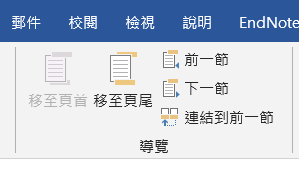 橫向頁面的頁碼
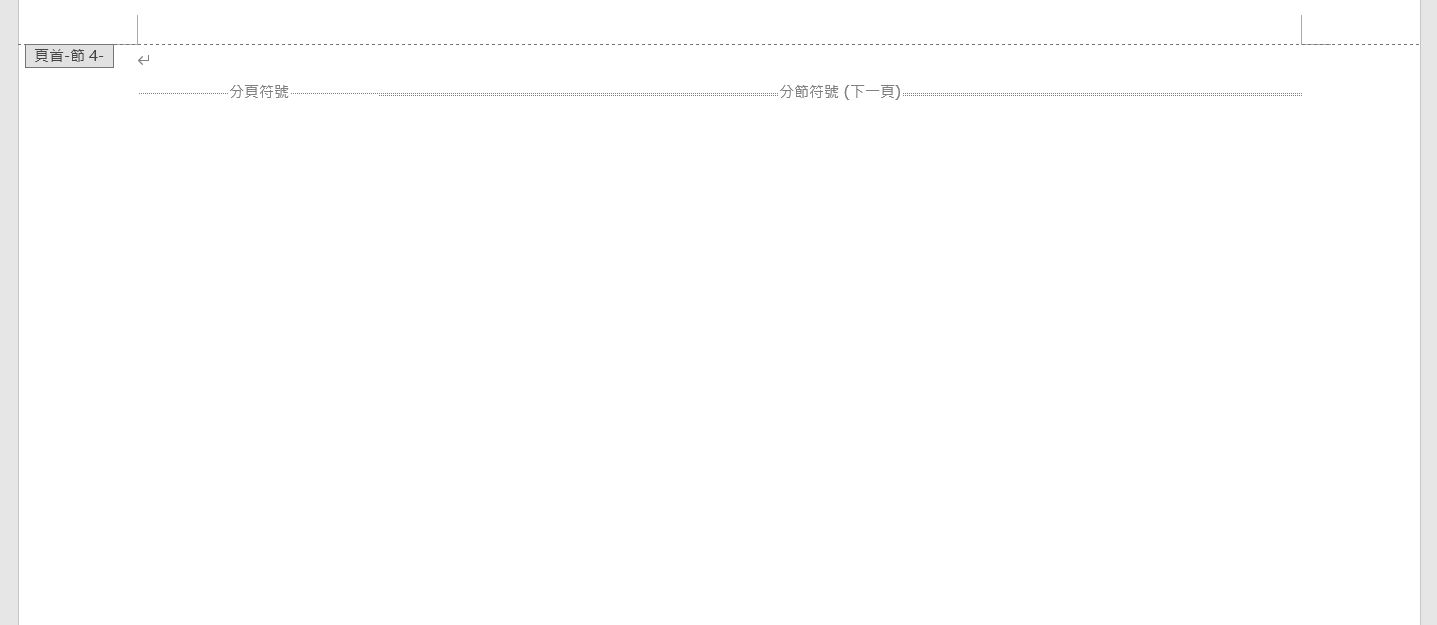 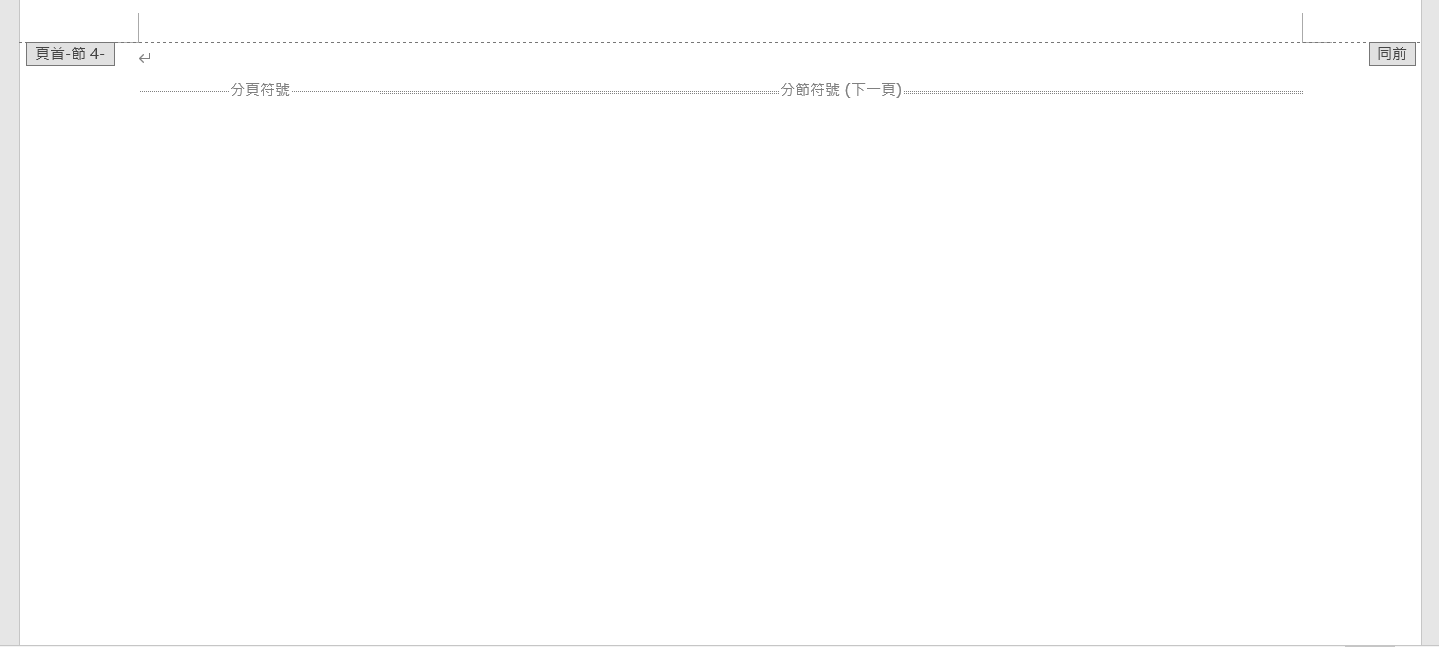 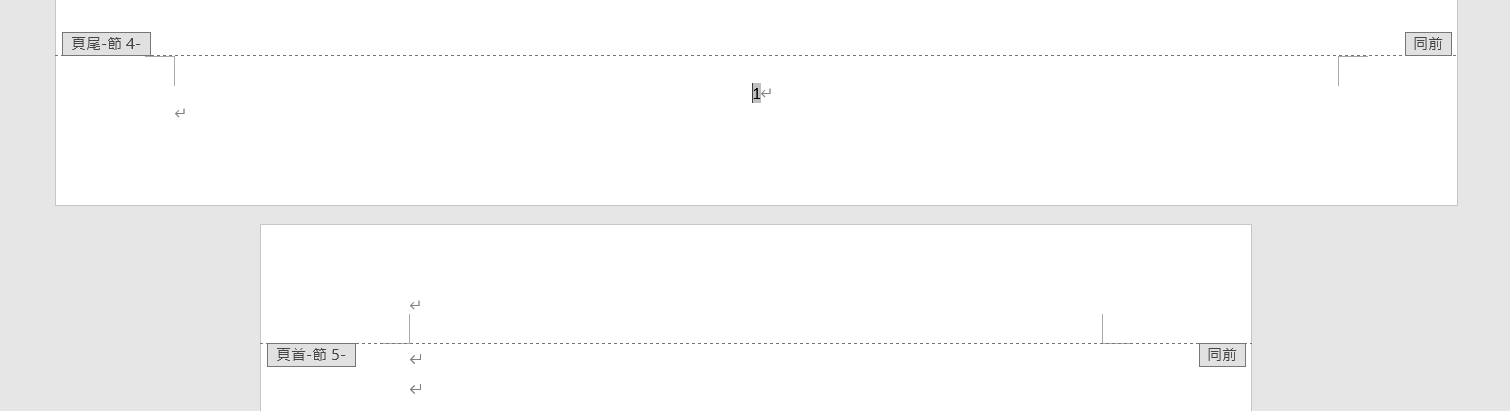 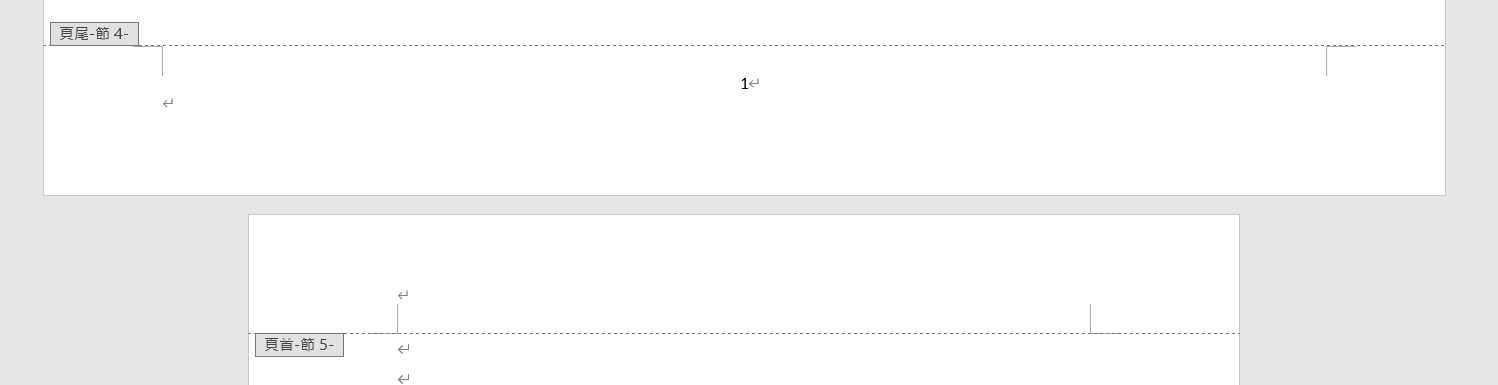 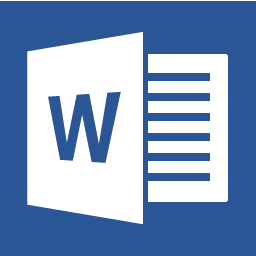 頁碼
橫向頁面的頁碼
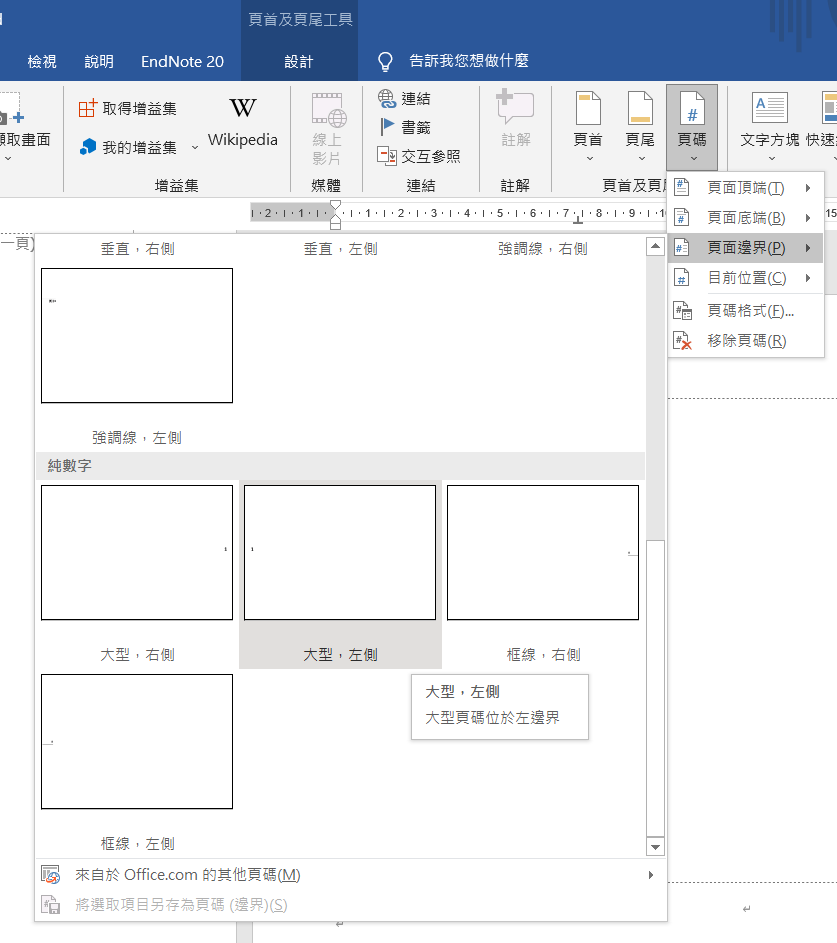 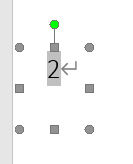 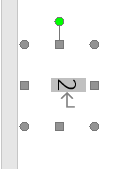 格式
大型,左側
直書/橫書
頁碼
頁碼邊界
1
2
4
3
5
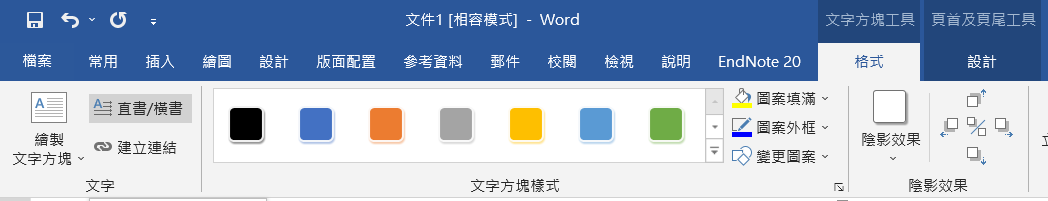 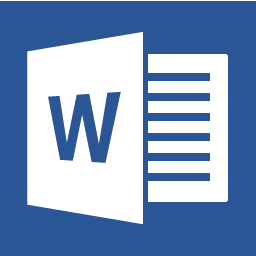 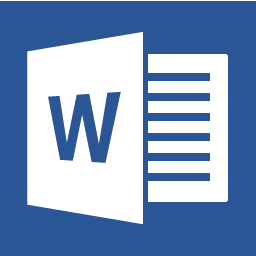 建立目錄/表目錄/圖目錄
建立目錄 :
參考資料目錄
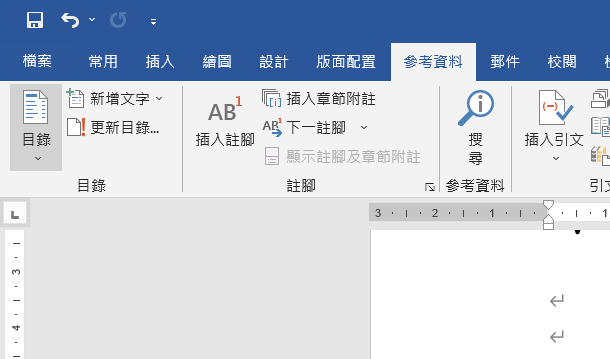 建立表/圖目錄 :
目錄
參考資料
參考資料
插入標號
插入圖表目錄
參考資料插入標號插入圖表目錄
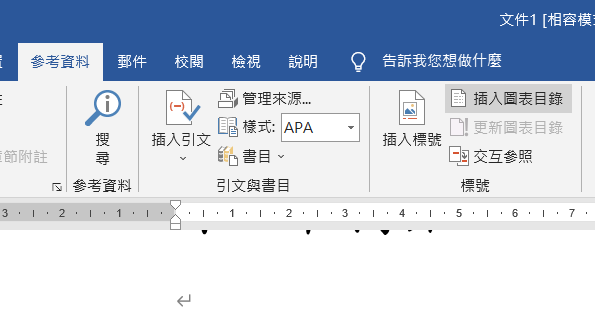 1
2
3
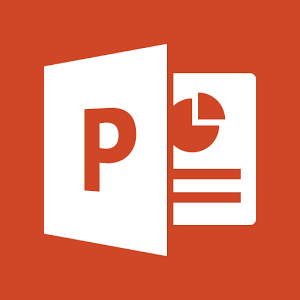 互動式動畫圖表
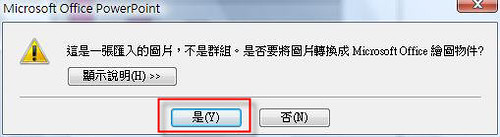 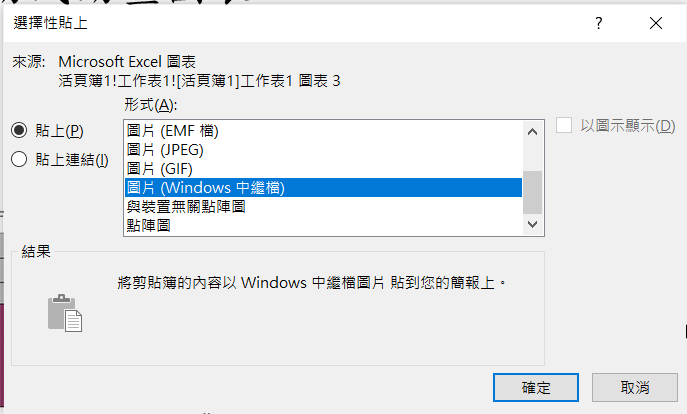 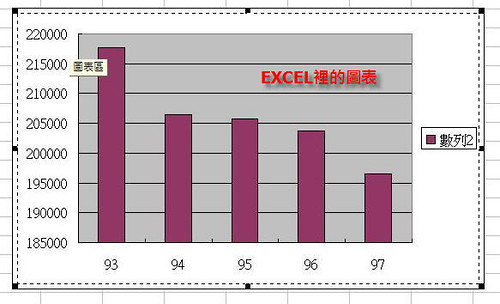 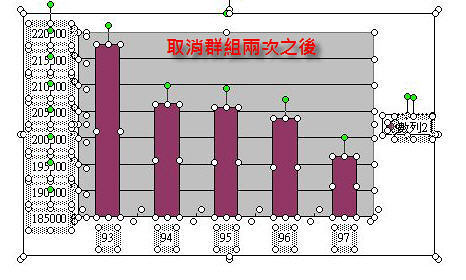 到PPT點「選擇性貼上」，
選「圖片(Windows中繼檔)」
右鍵取消群組兩次
複製Excel裡製作的圖表
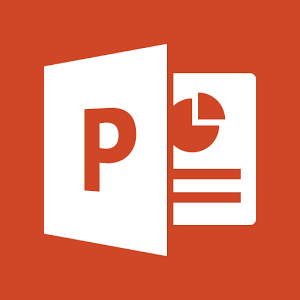 互動式動畫圖表
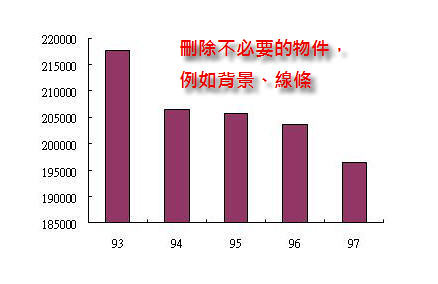 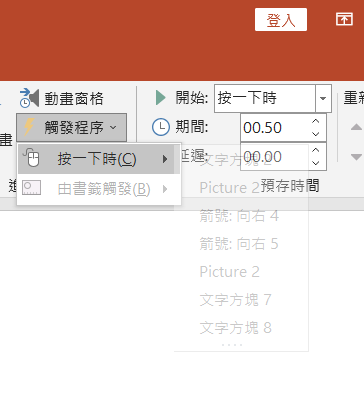 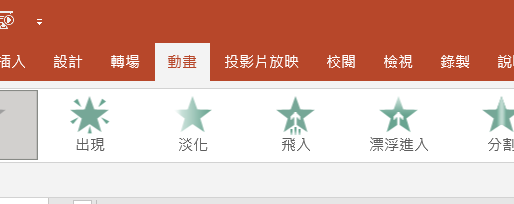 設定觸發程序
自訂動畫
刪除不必要的物件
ex : 背景、線條
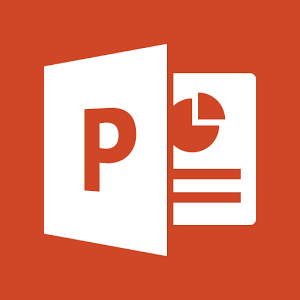 提高 PowerPoint 匯出圖片的解析度至300 dpi
step3
step1
step2
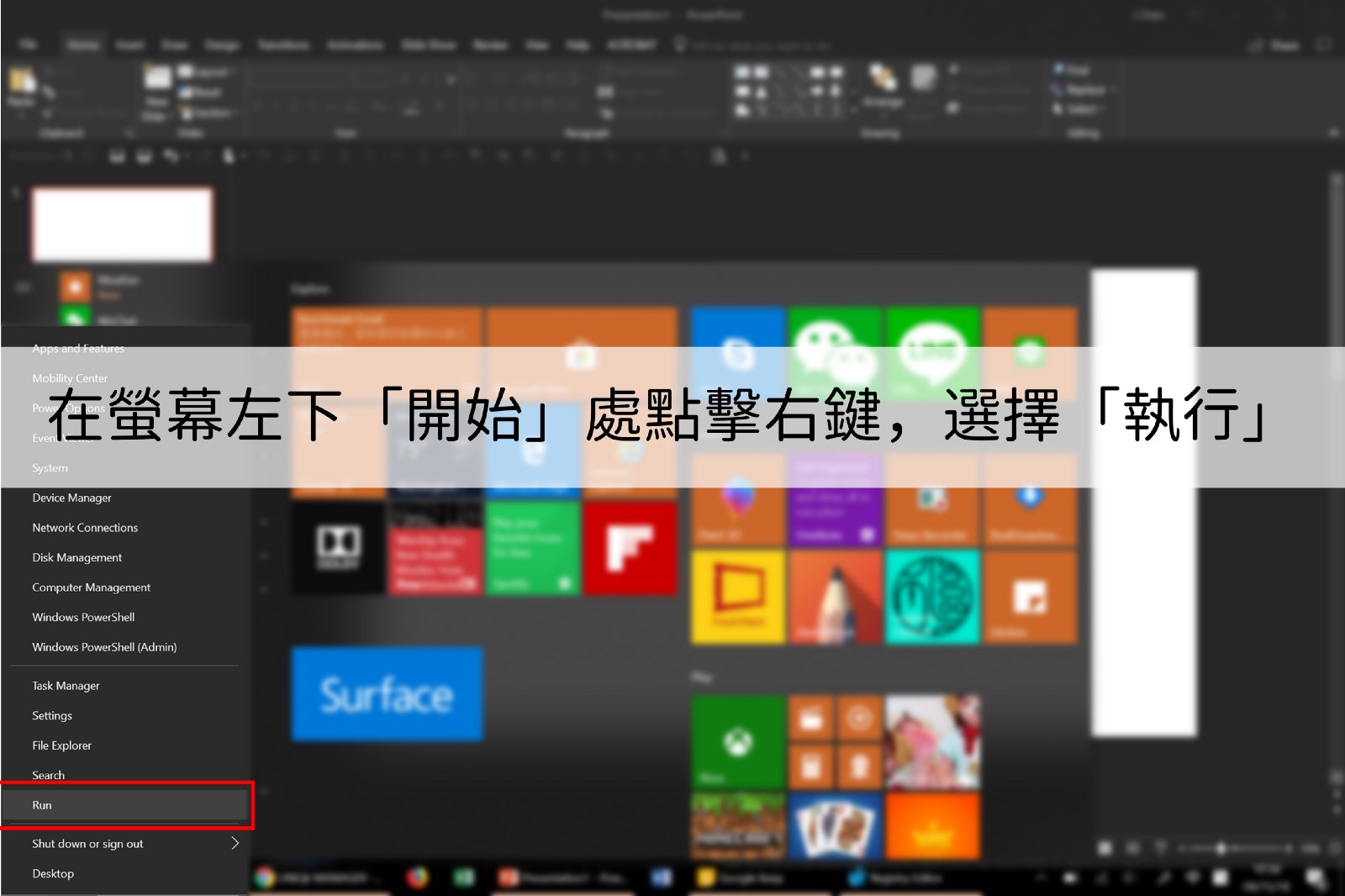 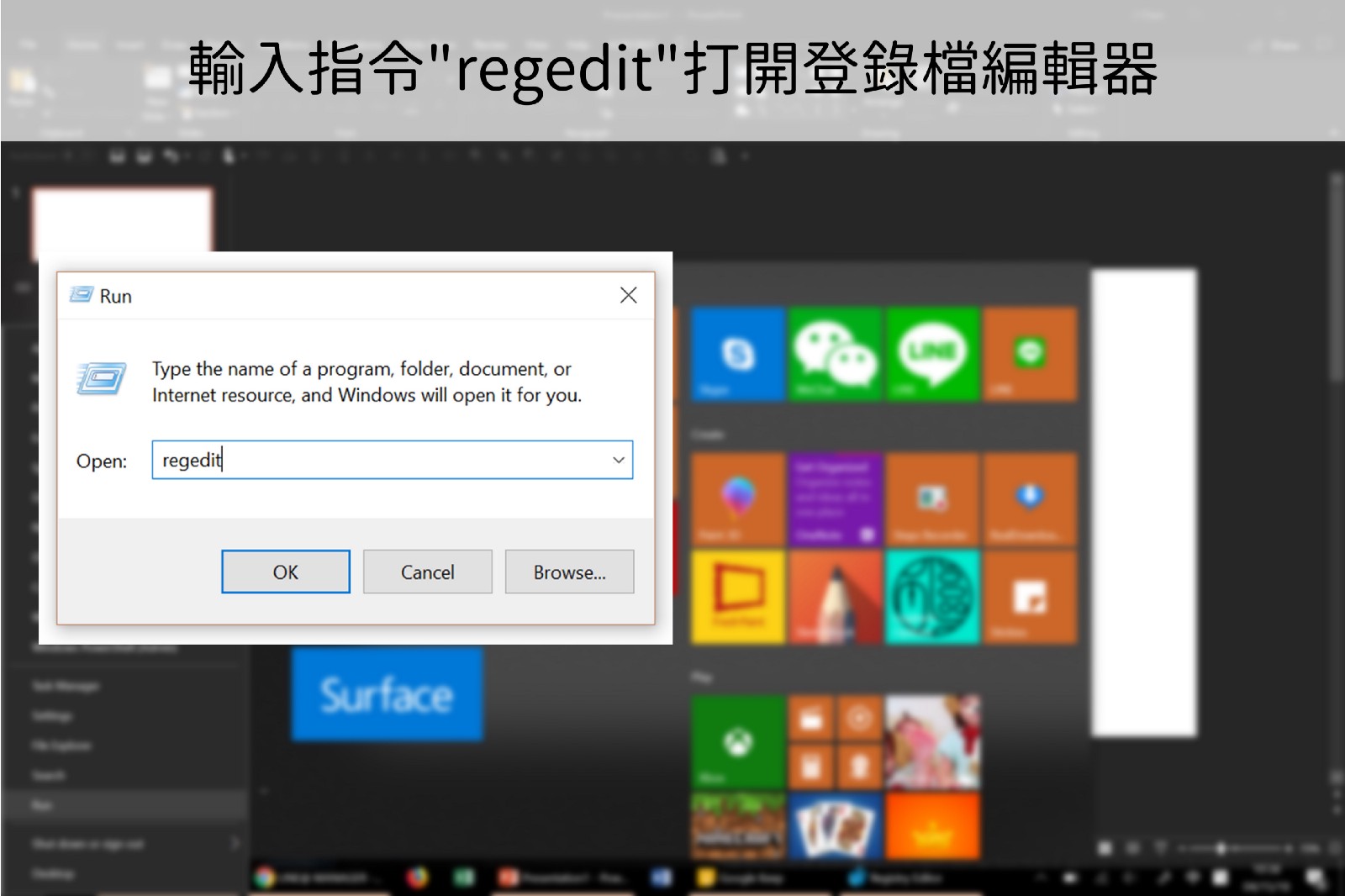 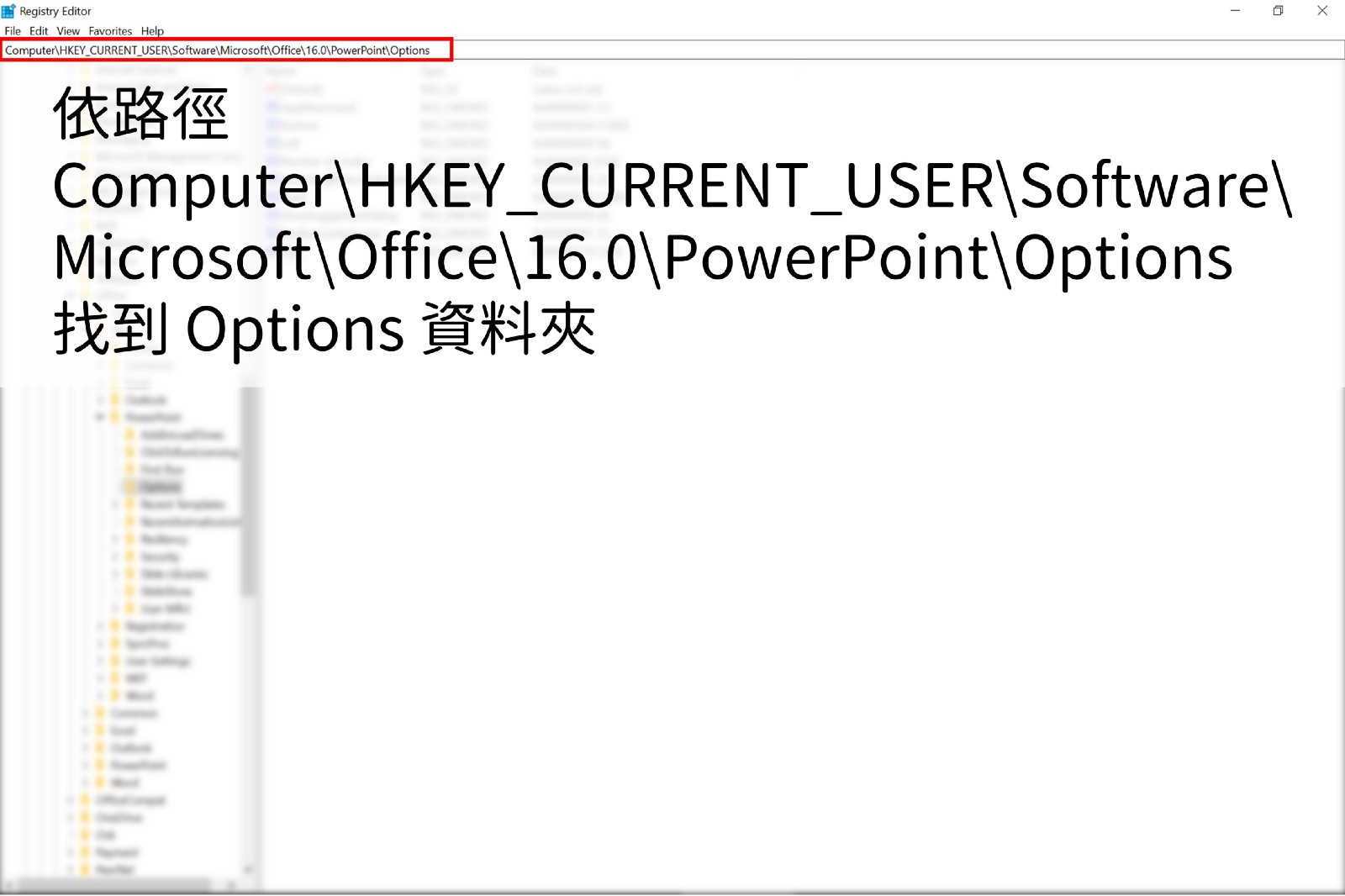 step6
step4
step5
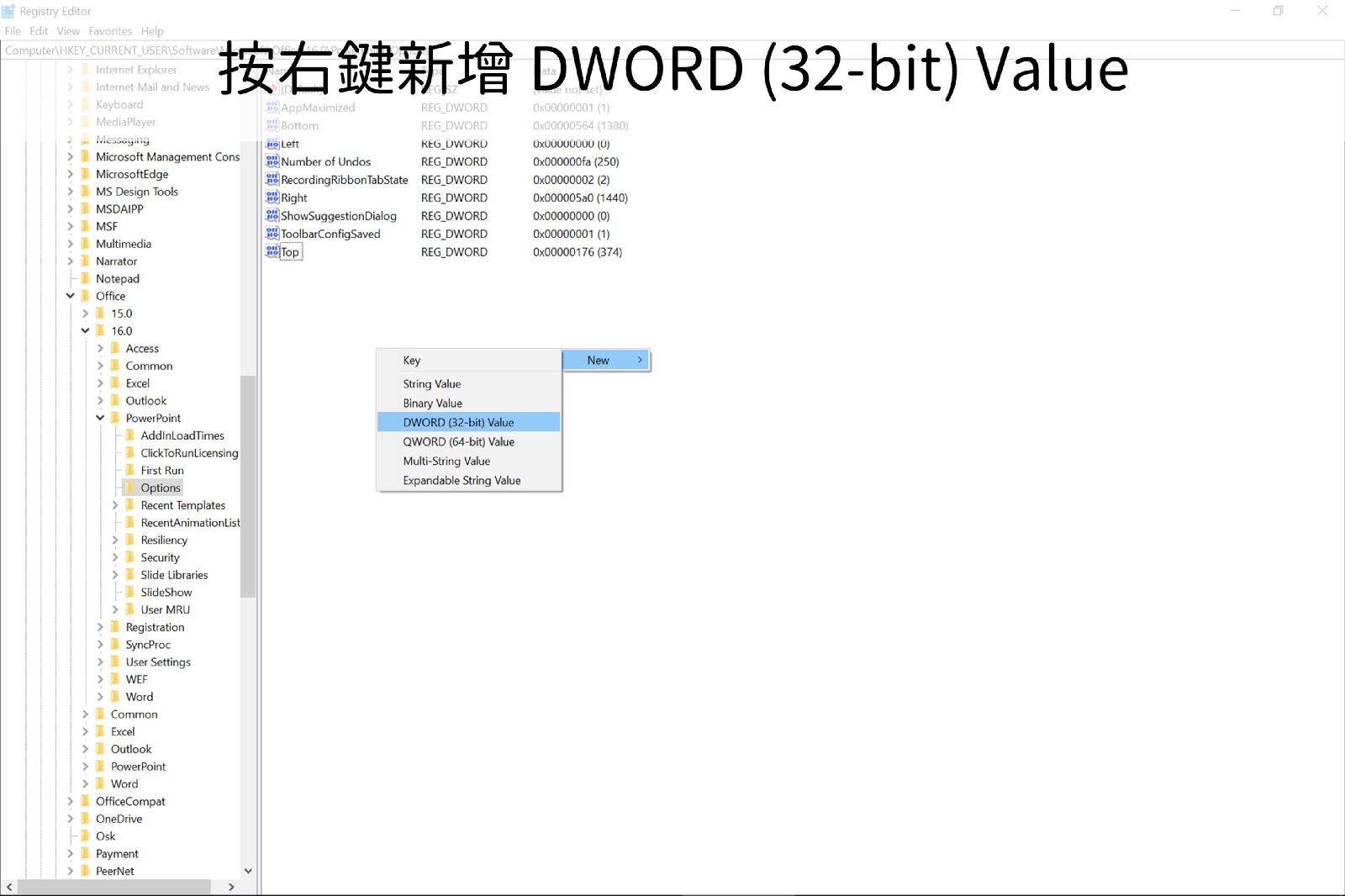 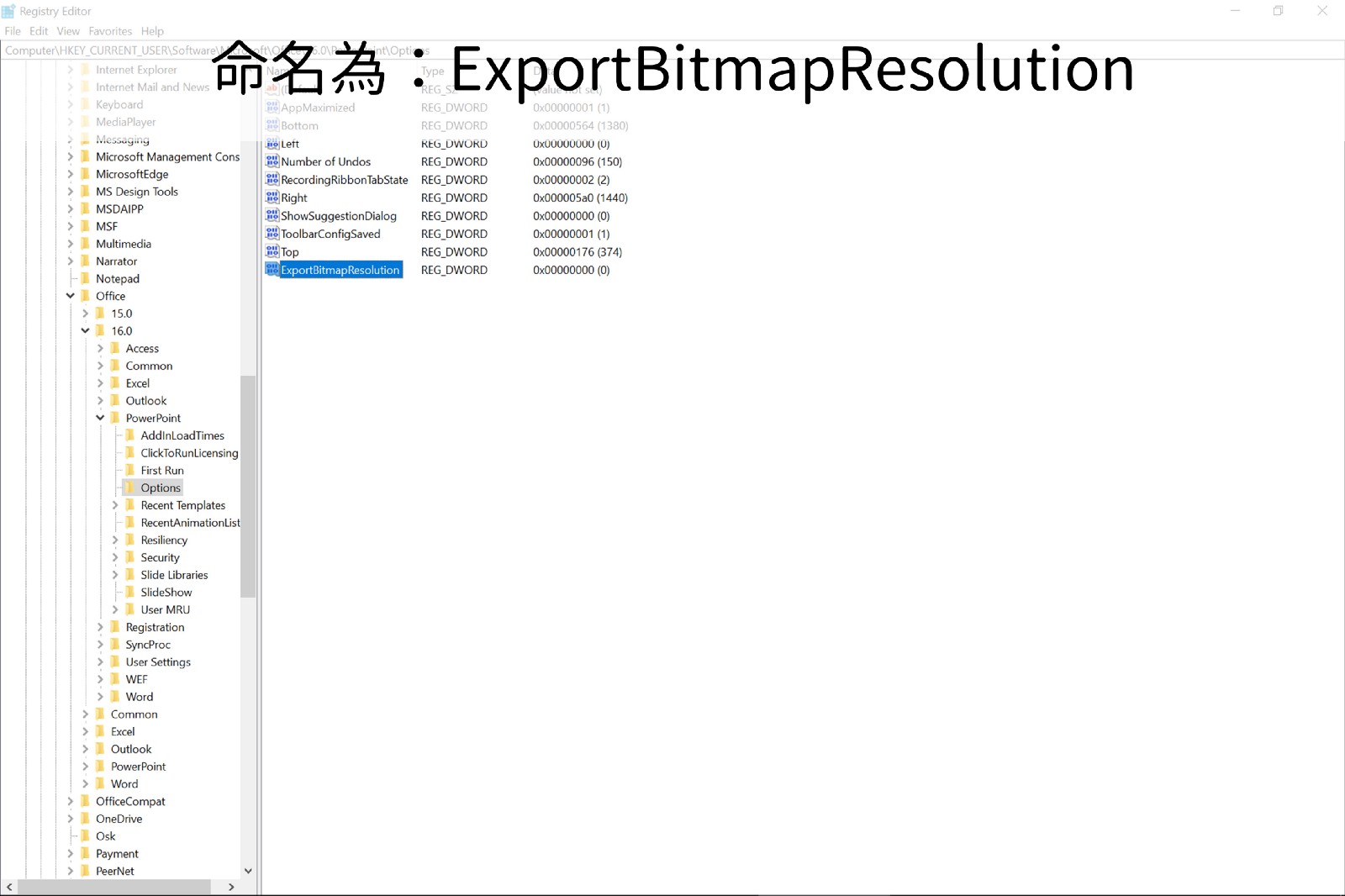 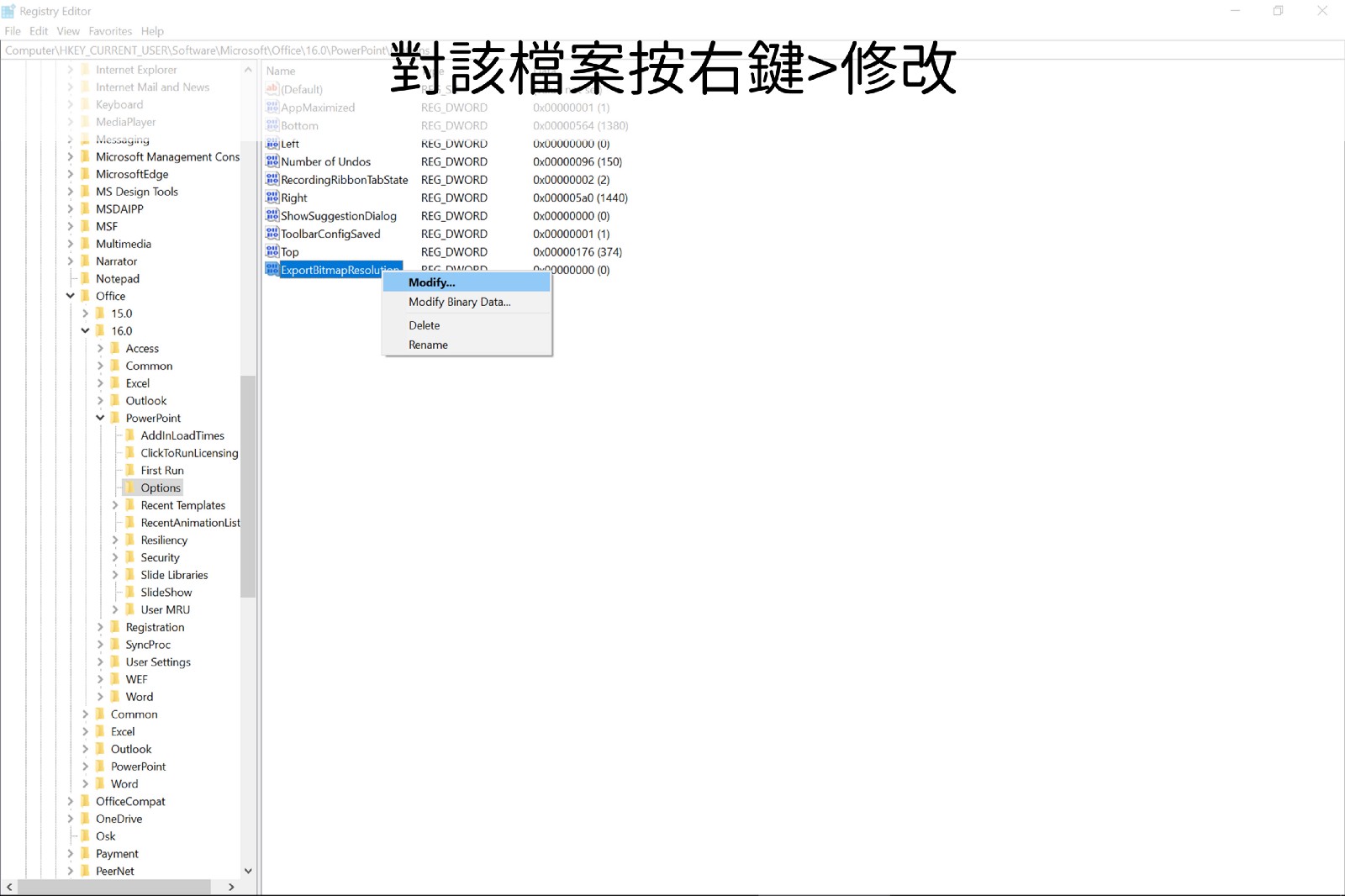 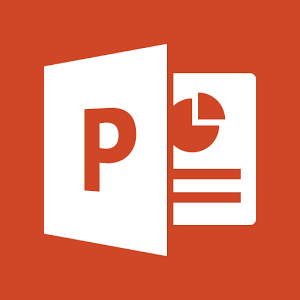 提高 PowerPoint 匯出圖片的解析度至300 dpi
step6
step7
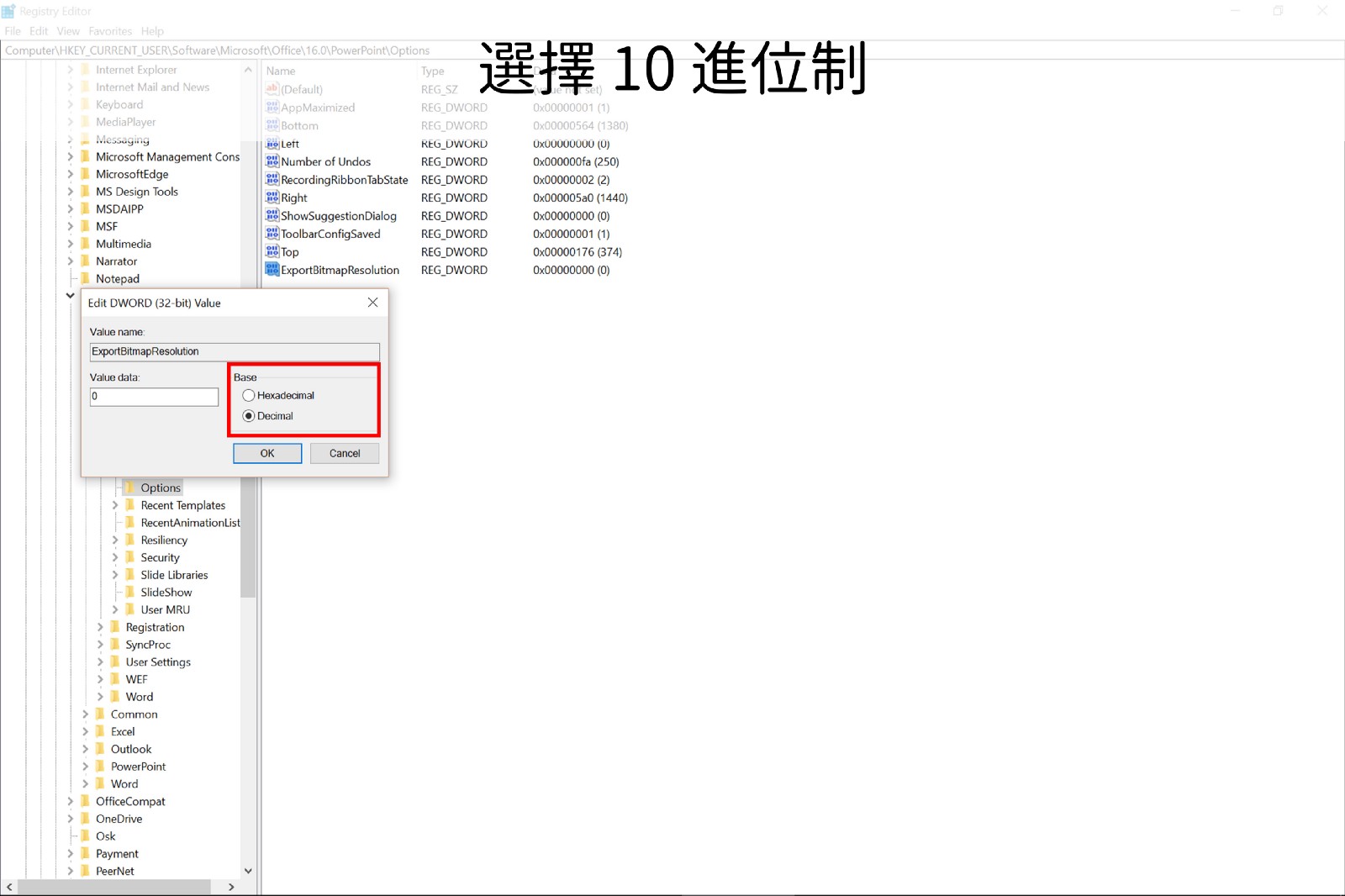 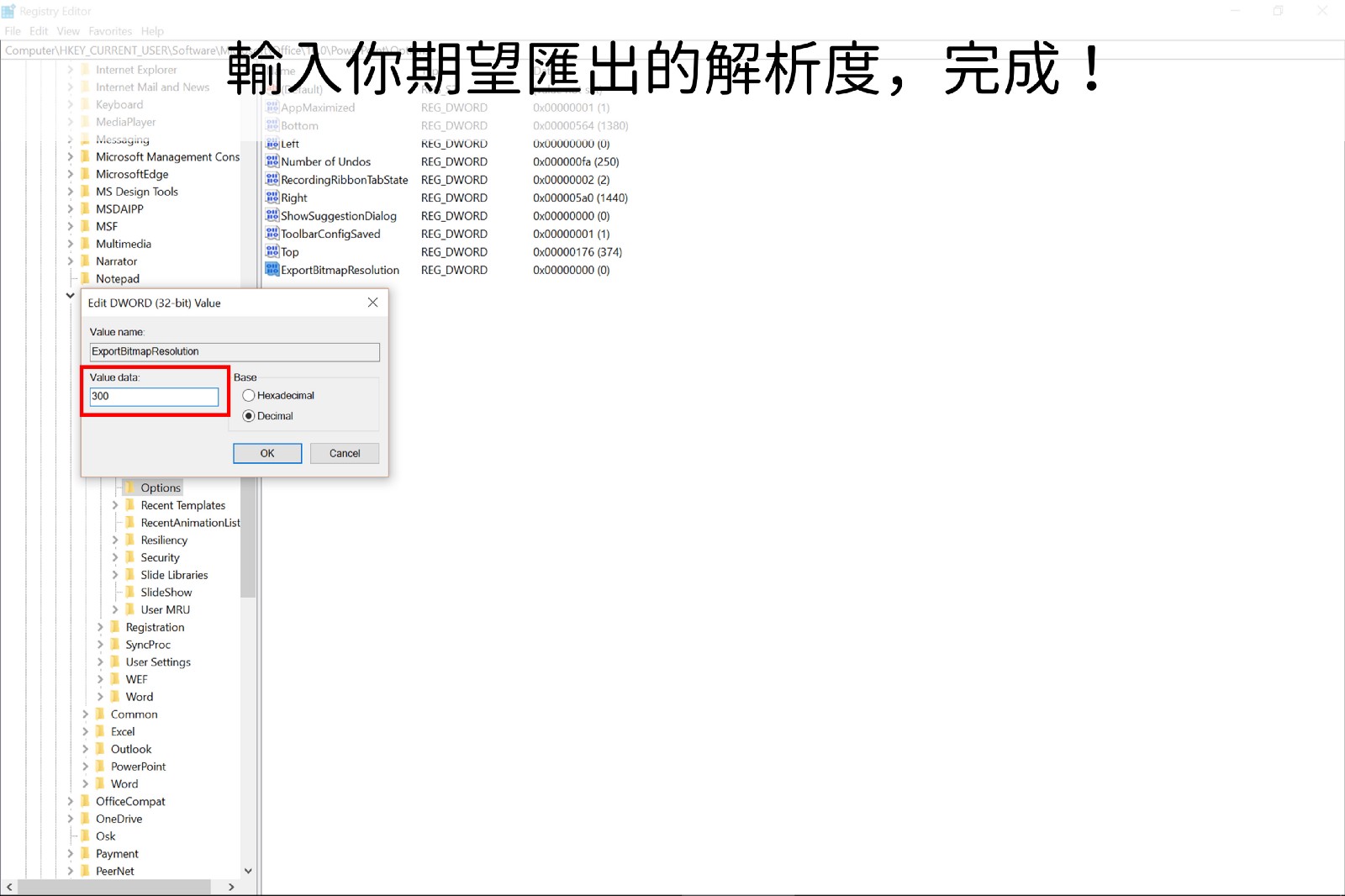 重新開機
Questions
下列何者是「顯示尺標單位為公分」的方法?
檔案選項一般調整「顯示度量單位」將「顯示字元寬度單位」的選項取消
檔案資訊進階調整「顯示度量單位」將「顯示字元寬度單位」的選項勾選
檔案選項進階調整「顯示度量單位」將「顯示字元寬度單位」的選項取消
檔案資訊進階調整「顯示度量單位」將「顯示字元寬度單位」的選項取消
與「建立階層」有關的的敘述何者有誤?
可以統一設定格式
從「檢視」「大綱模式」設定
方便建立目錄
從標題開始更改
3.    下列有關「論文格式」的敘述何者有誤?
行距1.5倍行高
英文字型為Times New Roman
目錄/摘要的頁碼是阿拉伯數字，內文則是羅馬數字
封面無頁碼
4.    有關「分頁符號」何者正確?
符號之後依然使用相同的頁碼設定
符號以下的東西在新的一頁
「插入」「分頁符號」
以上皆是
5.    下列何者是「分頁符號」的快捷鍵?
Ctrl+D
Ctrl+E
Shift+Enter
Ctrl+Enter
6.    有關「分隔符號」何者錯誤?
符號之後使用不同的格式設定 ex:直向/橫向頁面、頁碼數字格式
符號以下的東西在新的一頁
「版面配置」「分隔符號」「接續本頁」
以上皆非
7.    有關「目錄」何者錯誤?
建立目錄: 「參考資料」「目錄」
建立表/圖目錄:「參考資料」「插入標號」「插入圖表目錄」
目錄一定要最後做，因為不能修改
目錄的頁碼用羅馬數字
8.    如何在Word中建立表格?
「插入」「插入表格」
「參考資料」「手繪表格」
以上皆是
以上皆非
9.    有關建立「互動式動畫圖表」何者錯誤?
點「選擇性貼上」
選「圖片(Windows中繼檔)」
只要取消群組一次就好
以上皆是
10.    在「提高 PowerPoint 匯出圖片的解析度」步驟中何者錯誤?
在螢幕左下「開始」處點擊右鍵，選擇「執行」
輸入指令“regedit”打開登錄檔編輯器
按右鍵新增DWORD(32bit) Value
選擇16進位制